北市大同國小112學年第2學期
五年級學年
社會科授課葉香螢 老師
臺北市大同國小
四大單元
二、日治時期人民與政府的關係
一、清帝國時臺灣發展重心的變化
1.移民的開墾如何改變生活空間?
2.開港通商如何影響經濟與文化？
3.開港後清帝國的統治措施有什麼變化?
1.日本帝國如何統治台灣?
2.殖民統治下台灣人如何爭取到權利?
五下社會
三、日治時期的建設、社會文化與生活的關係
四、落實環境永續的經濟生活
1.日治時期的建設帶什麼影響?
2.日治時期的社會文化有什麼改變與影響?
1.如何在生產活動中落實環境永續?
2.如何在消費中落實環境永續?
科學技能
多元
素養
認知與
規畫執行
自主與合作
評分方式
臺北市大同國小
二、紙本報告20％
1.用心聽講、勤問
2.資訊查找能力
3.整理與書寫
4.美工
一、紙筆評量40％
1.期中(4/23)
2.期末(6/20)
四、群性合作20％
1. 能與小組合作完成老師指定工作
2.共同完成值日生任務
3.相互課業指導與學習、發問
三、形成性評量20％
1.上課問答
2.紙筆小考
3.作業書寫與訂正
請家長協助事項
請您協助叮嚀孩子：就寢前依照課表及聯絡本，帶齊社會課須帶的簿本與作業。
鼓勵孩子認真完成作業與錯誤之訂正（有分數代表已經訂正完成），若孩子有學習困難時，您若能鼓勵他多向老師請教發問!
業子老師班網友提供每一單元相關影片，請同學上老師網站觀看，增進印象（資料後有連結）
有相關課業問題也歡迎聯繫社會老師
　　　　　　　　　　　　　　　　　　　（學校分機—衛生組３３５）
教學活動報告~
每一小單元結束---書寫社會習作
月考前--有單元練習卷
社會練習本---每生一本(購買)
評量
   1、期中考-第一、二單元--4/23
   2、期末考-第三、四單元—6/20
   3、多元評量報告：搭配第三單元（４／２４～５／２４）
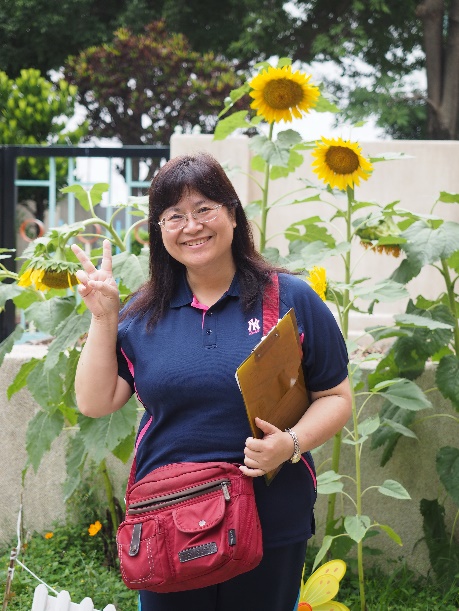 感謝您一同關心我們的寶貝！請您積極參與孩子的成長。
網頁
6
由學校路徑
北市大同國小\關於大同
\教學單位
\學務處\葉香螢http://tw.class.uschoolnet.com/class/?csid=css000000211455&id=model16&cl=1629334011-7010-884
香螢老師感謝您的支持與建議
02-25965407分機335
或是請您利用下方line的QR-code與我聯繫，謝謝
mumuying
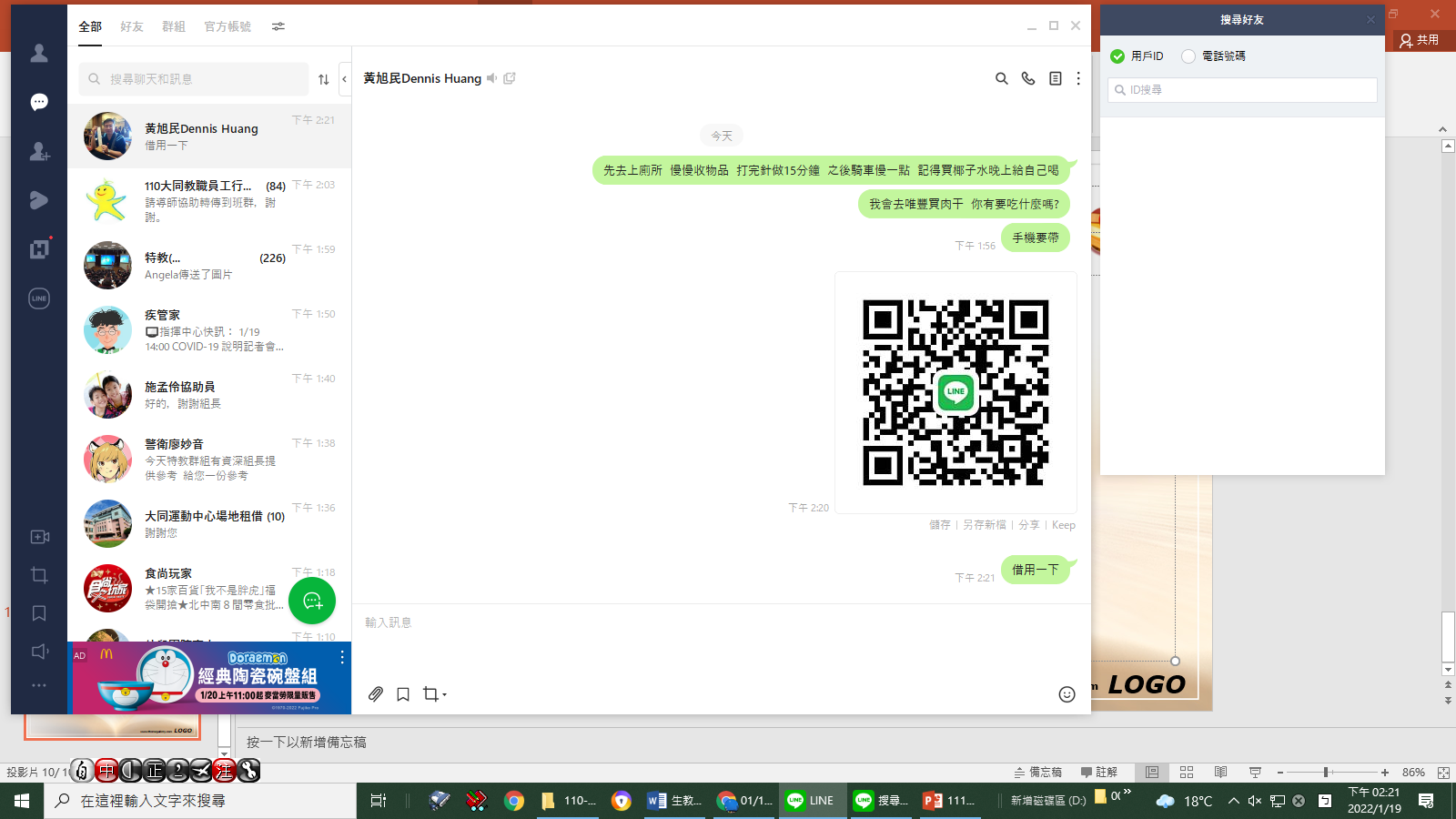